Healthy Eating and Active Living
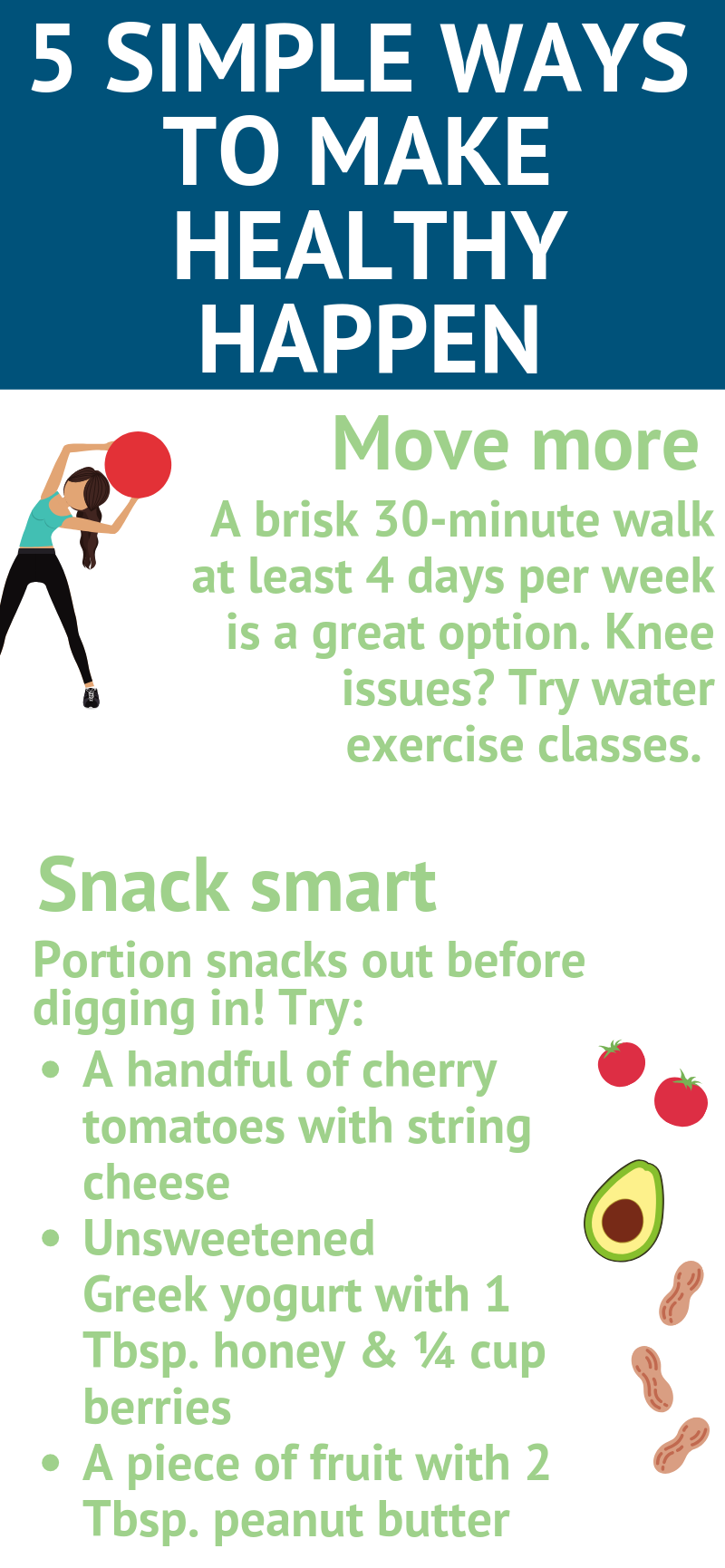 Making positive changes in your diet and activity level can reap big benefits, especially for those living with chronic disease.
Move more
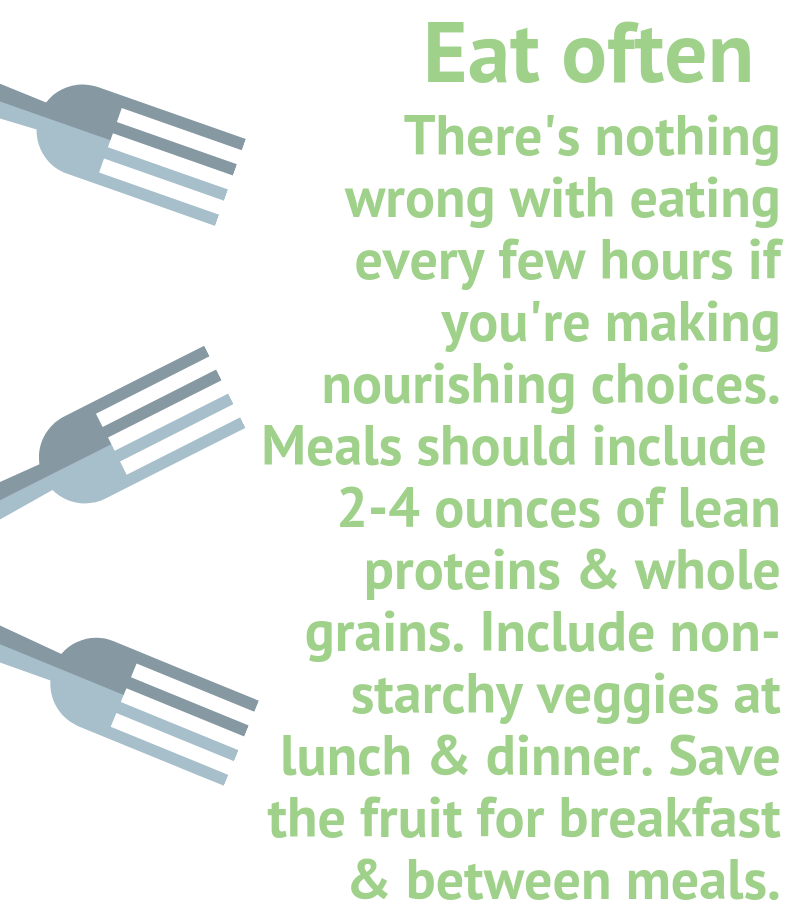 Eat nourishing choices often
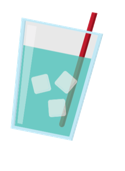 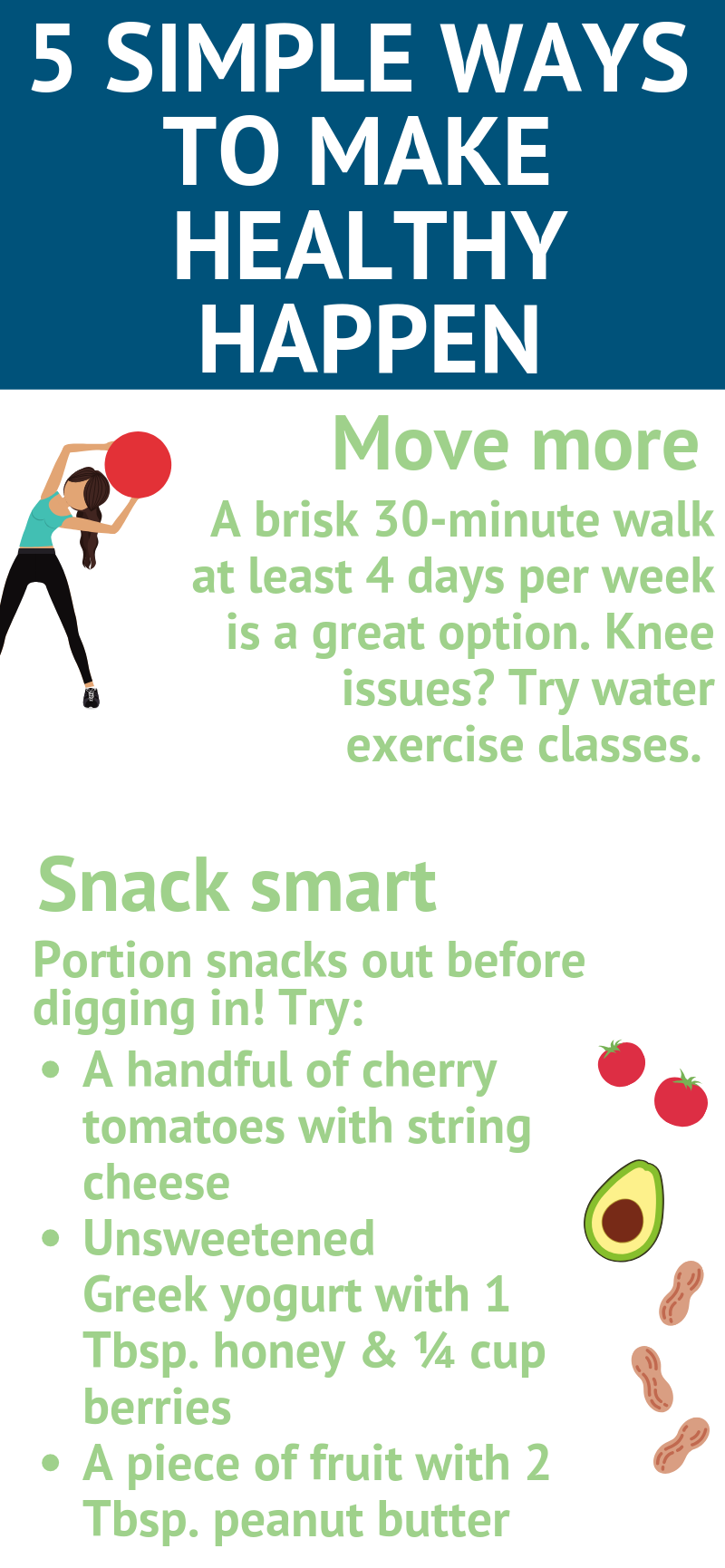 Choose whole foods
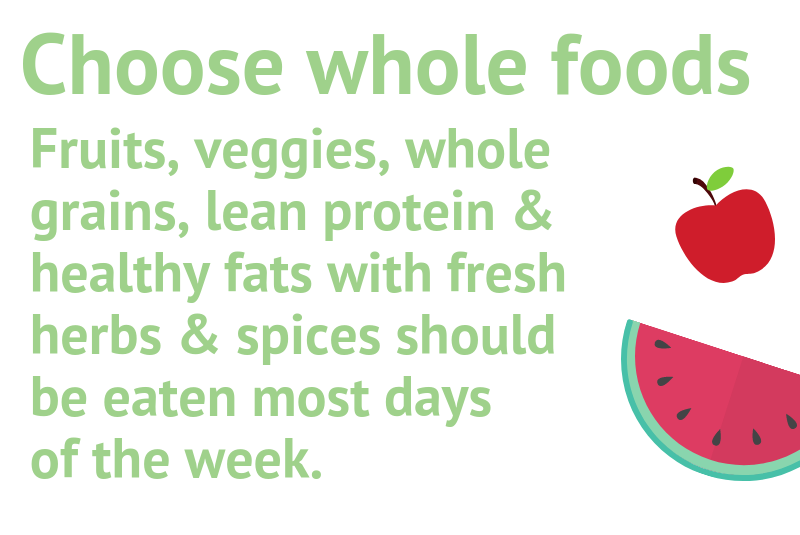 Snack smart
Up your H2O